Sustainable and digital

Georg Zachmann
[Speaker Notes: Bruegel, brussels-based Economic policy Think Tank, not only academic, but also policy and blog
All our research is open


Paper of larger ongoing research project extending beyond Europe]
Sustainability challenges of digitalisation: increasing material and energy use
Scenarios of the evolution of the share of energy consumption in the digital sector
Global „e-waste“
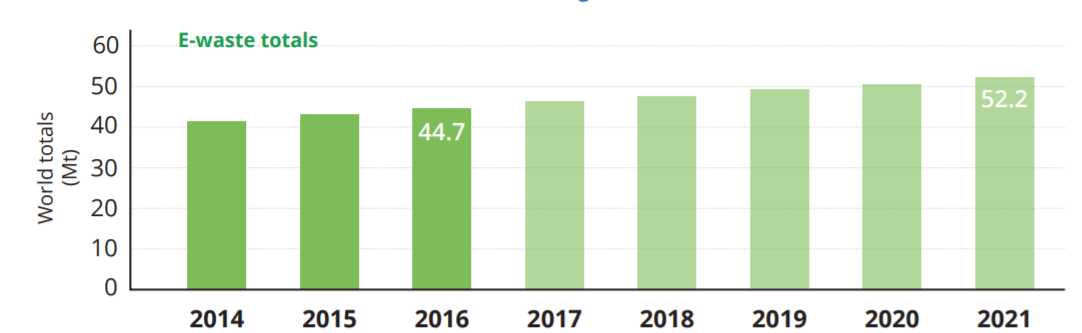 Source: The Shift Project (2019)
Source: United Nations University (2017) Global E-waste Monitor 2017
2
Many ways to use digital technology to reduce environmental footprint
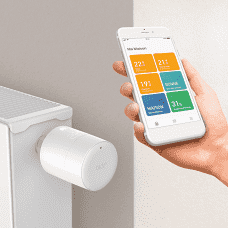 Smart homes
Logistics
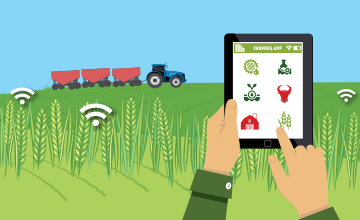 Primary sector
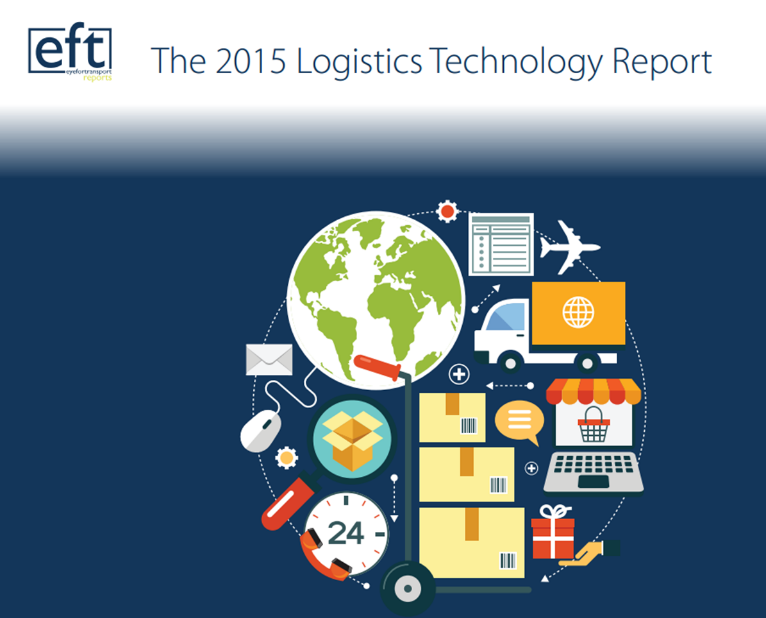 Recycling/sorting
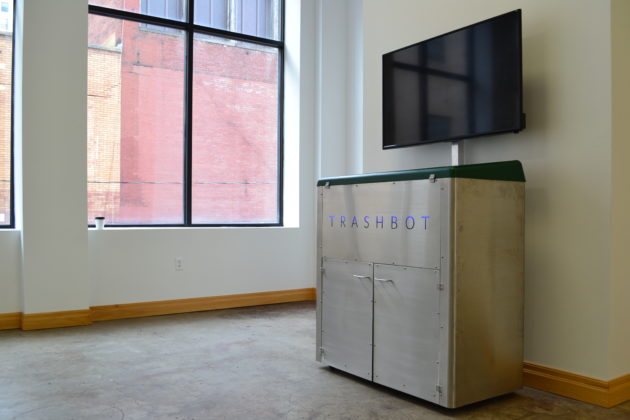 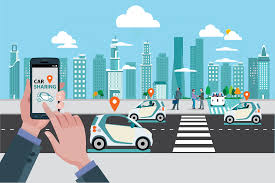 Sharing
Remote-work
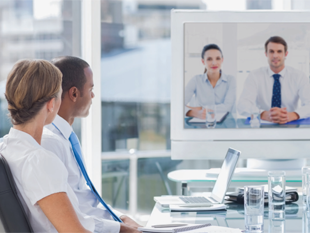 energy-management
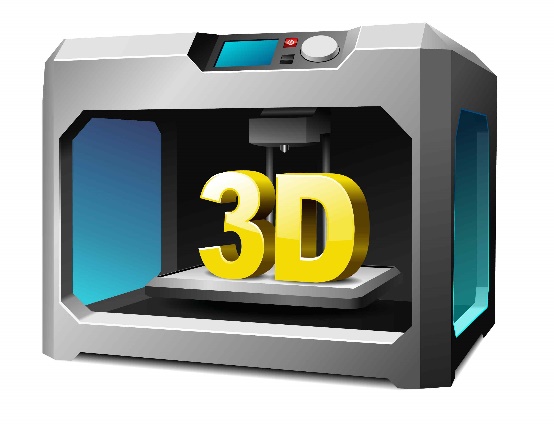 3D Printing
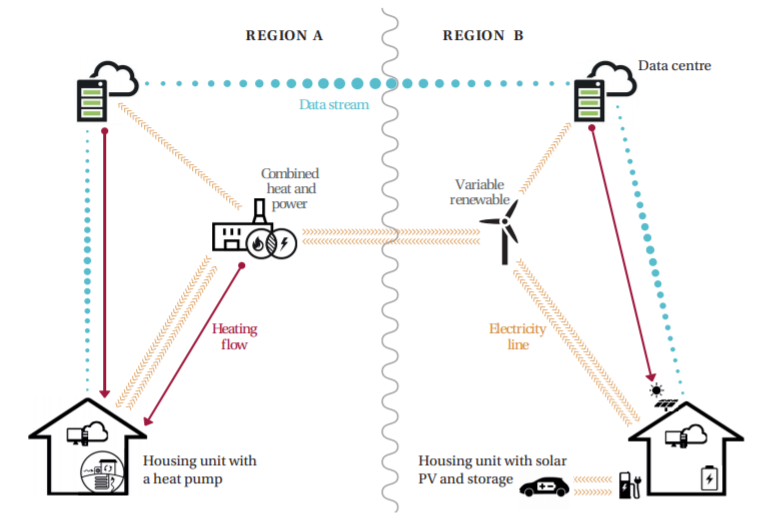 3
EU cannot compete on energy and ressource endowment
Production factors
4
Different pathways with different factor-combinations are feasible
Example: Recycling
energy intensive pyrolysis
resource intensive “thermal recovery”
labour intensive sorting
data/intelligence-intensive sorting approaches
Europe’s comparative advantage might often lie in more capital/knowledge-intensive solutions
5
Example: Energy Management
Potential comparative technological advantage
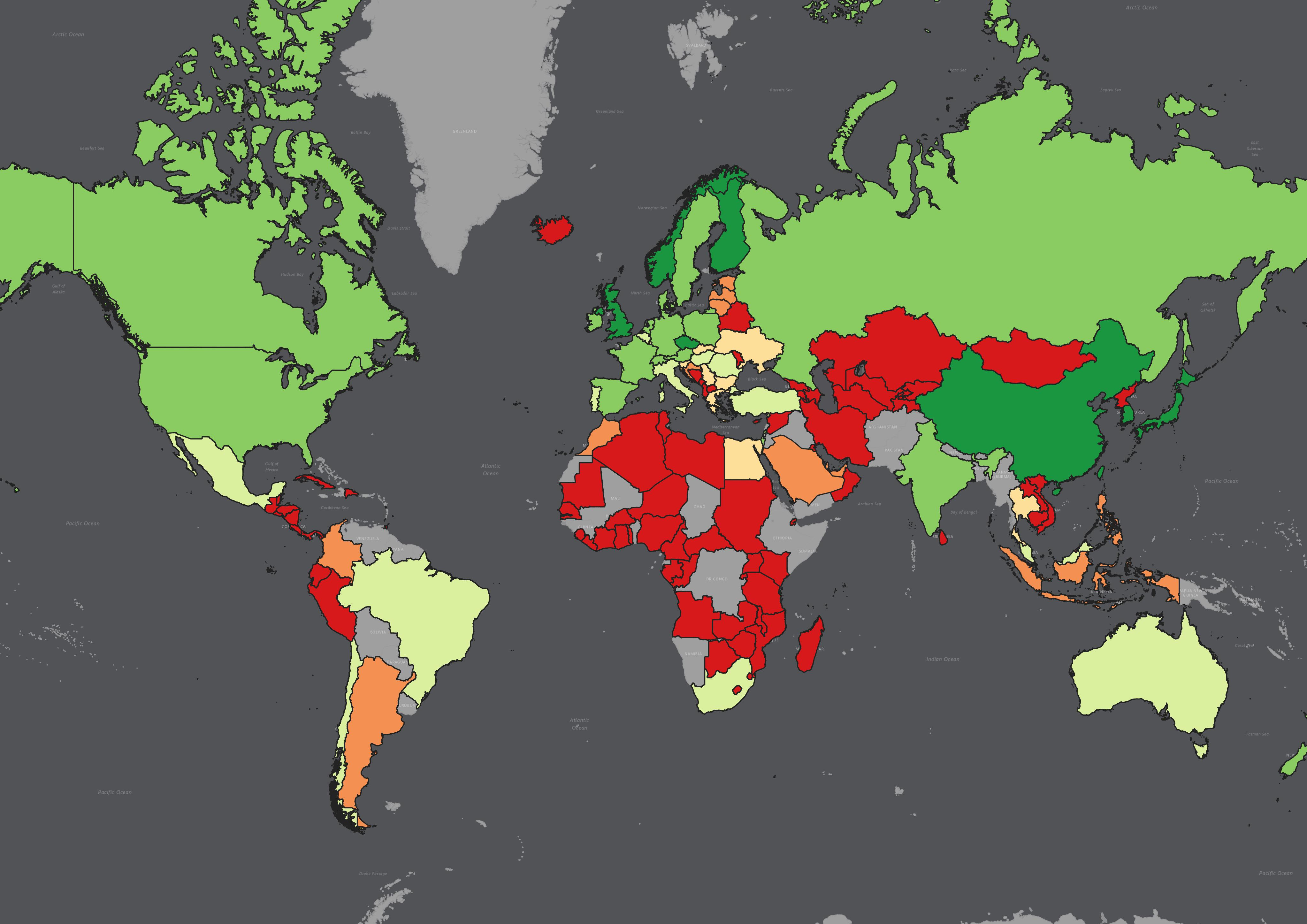 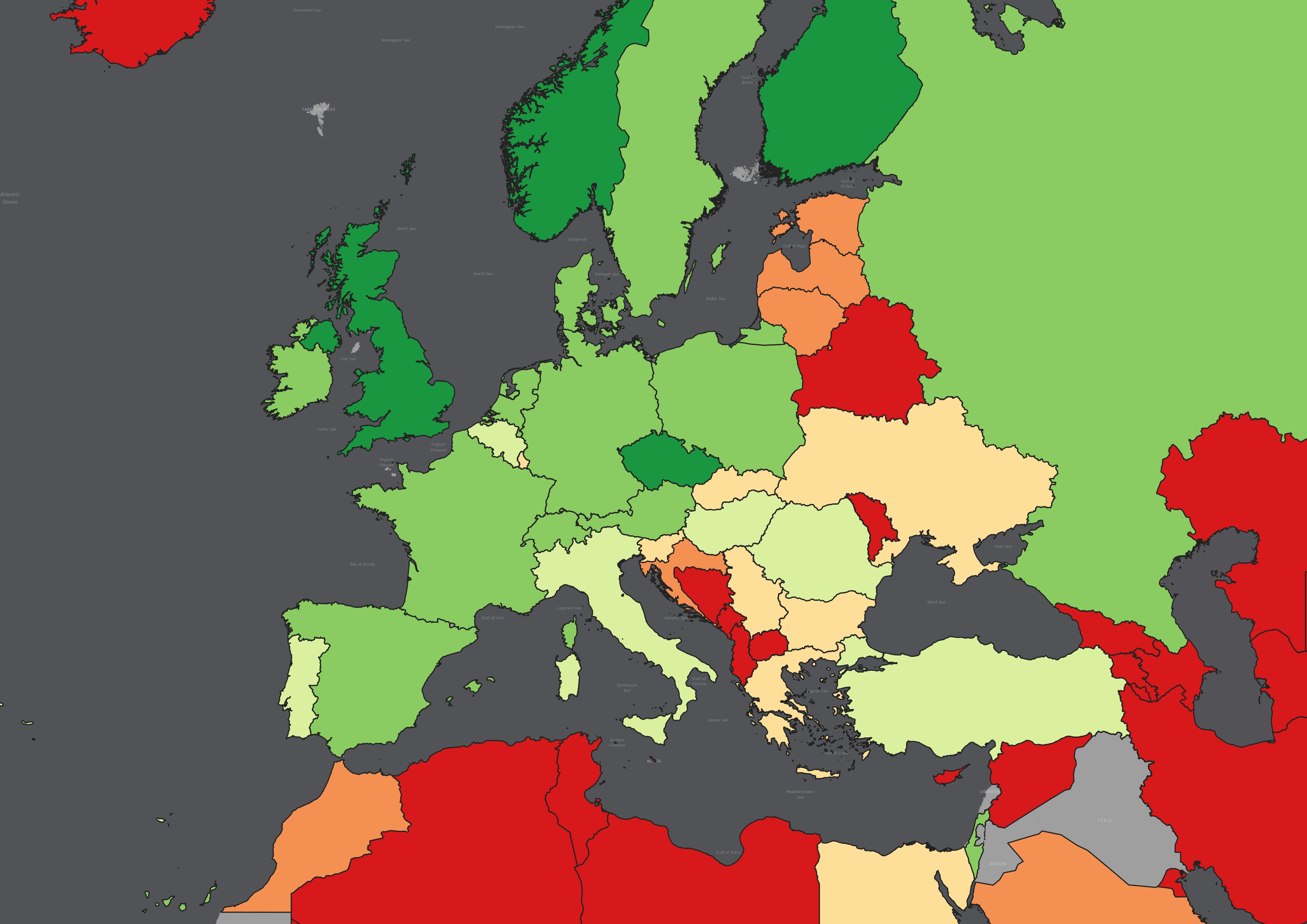 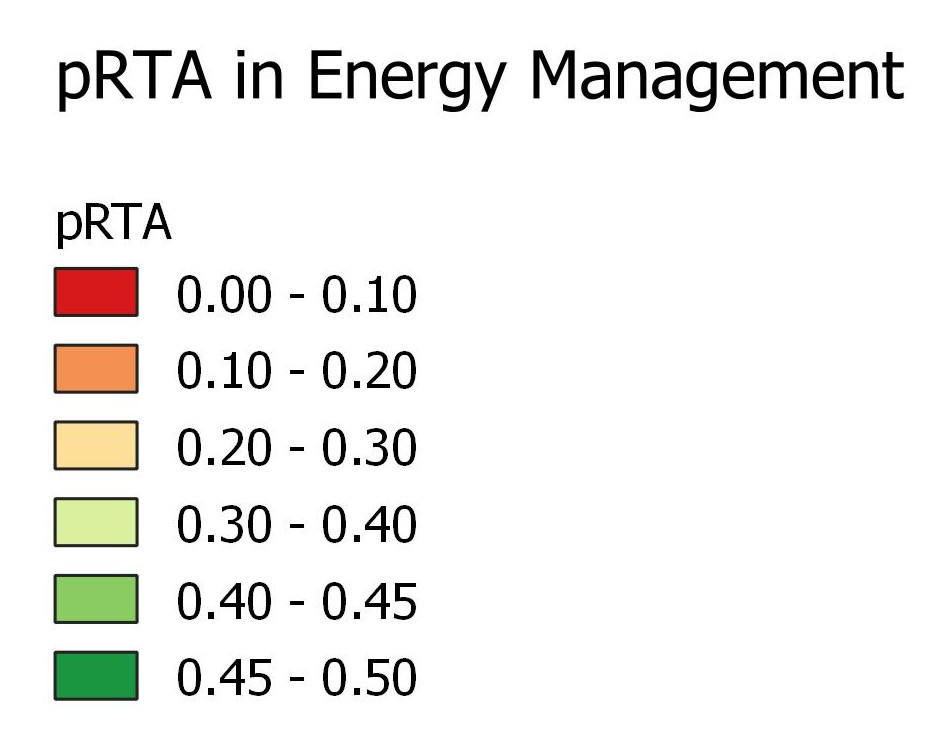 Source: Bruegel based on data from EPO Patstat
6
Two questions for today
Where could be opportunities for European industry to use digital technology to reduce the environmental footprint?
What policy tools are available to enable European industry to use the identified potential?
7